ONA TILI
7- sinf
MAVZU: KO‘MAKCHI
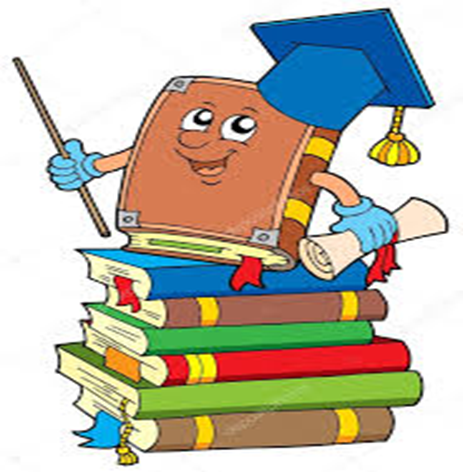 Yordamchi so‘zlar
Bilib oling!
Yordamchi so‘z turkumlari
KO‘MAKCHI
sifatdosh
harakat nomi
ot
olmosh
Ularni hokim so‘zga bog‘lash uchun xizmat qiluvchi bilan, uchun, singari, orqali, sayin kabi so‘zlar ko‘makchi hisoblanadi.
SOF KO‘MAKCHILAR
sari, sayin, singari
bilan, uchun:
-la, -chun
kabi, qadar, uzra
tufayli, haqida, birga, holda
ESDA SAQLANG!
Fursat g‘animatdir, shoh satrlar-la
Bezamoq chog‘idir umr daftarin.
Sen-chun har narsaga tayyorman.
VAZIFADOSH KO‘MAKCHILAR
TAHLIL
xalq orasida,
daryo bo‘ylab
ish ustida,
vijdoni oldida
yo‘l boshida, uyga qarab
Bu loyiha ustida uzoq ishladik.
156-mashq
Avval o‘yla, keyin so‘yla.
ravish
qachon?
Darsdan keyin uyga ketamiz.
156-mashq
Qachon?
Siz bilan hamsuhbat bo‘lmasdan avval boshqacha xayolda edim.
bilan, sof ko‘makchi;
avval, vazifadosh ko‘makchi
157-mashq
Usmon Nosir ham mashhur siymolar kabi juda yoshligidan ko‘p ijobiy xislatlarga ega bo‘lgan edi.
o‘xshatish ma’nosi
sof ko‘makchi
157-mashq
Usmon she’rlarida jimjimadorlik ko‘rinmas, fikr-tuyg‘u sodda til orqali harorat bilan bayon qilinar edi.
vosita ma’nosi
sof ko‘makchi
Mustaqil bajarish uchun topshiriq:
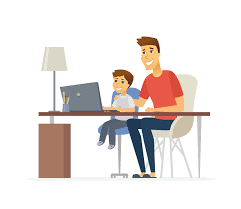 159-mashq. “Qish faslida” mavzusida ko‘makchilardan foydalanib, hikoya yozing. Foydalanilgan ko‘makchilarning ma’no va vazifalarini ayting.